What is Health?
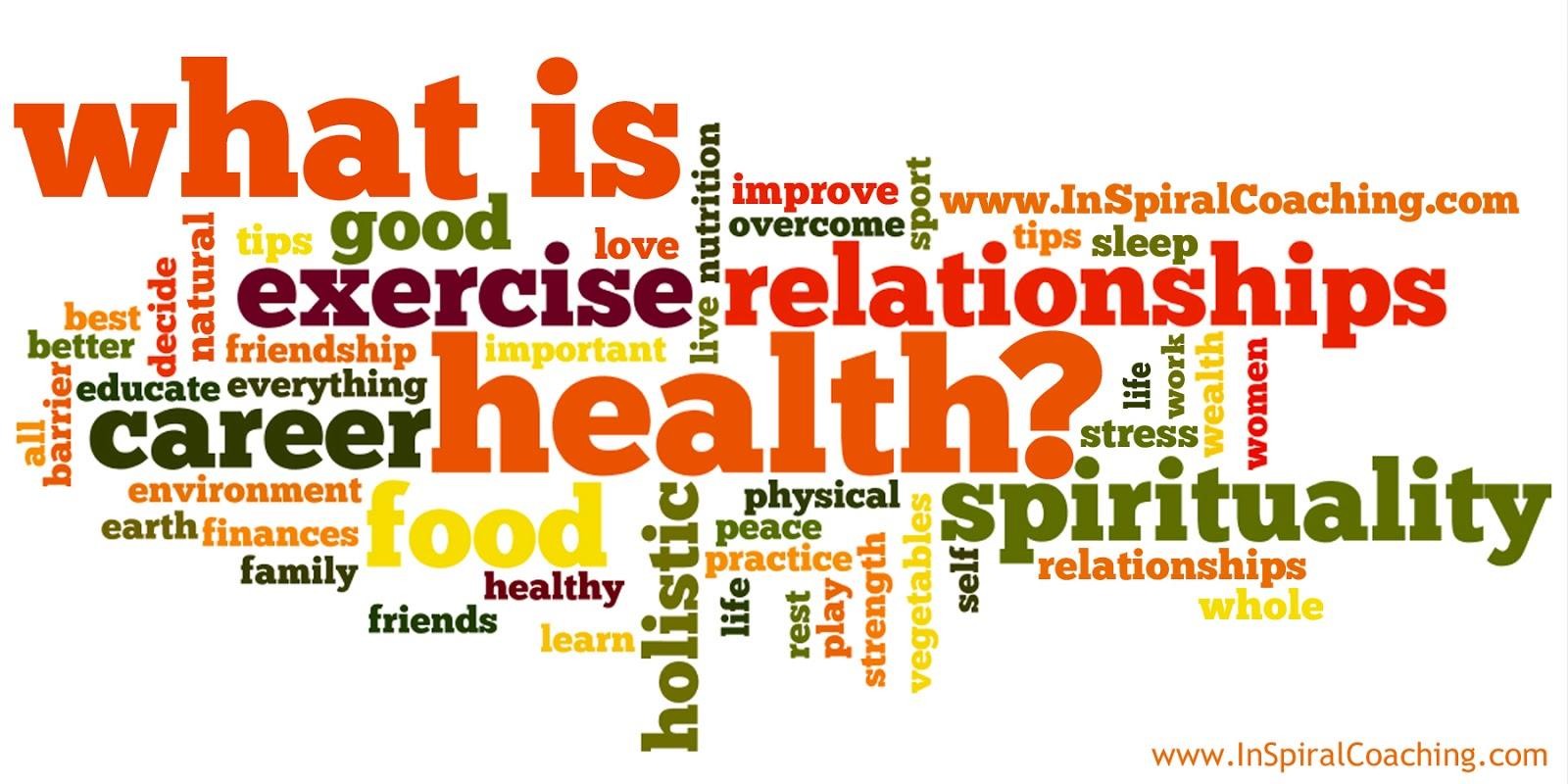 Dr. Sahar Hassan
Definition of health
“Absence of disease”
Cornerstone of the biomedical model
Negative term: considered healthy only if you
don’t suffer disease
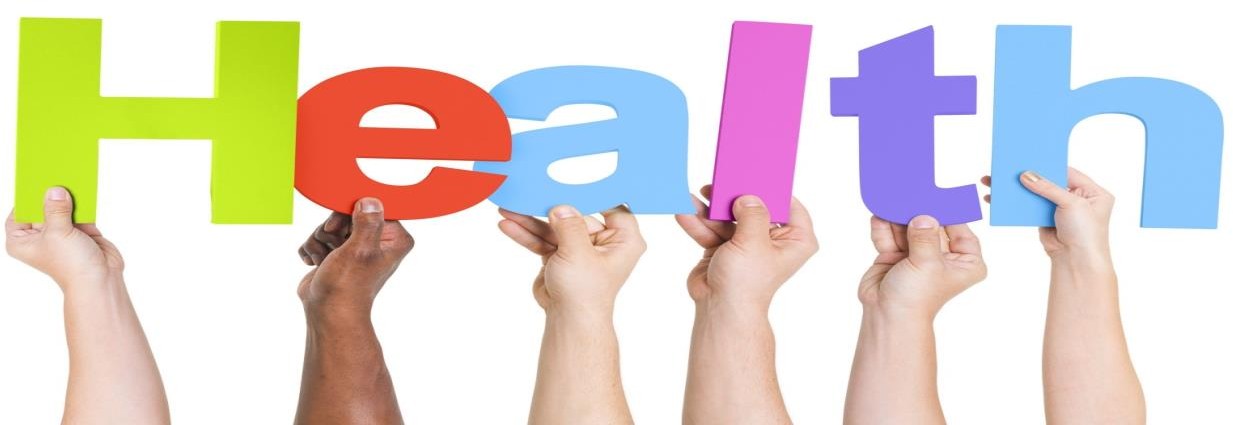 Definition of health
”A state of complete physical, mental and social  well-being, not merely the absence of disease or  infirmity” (WHO, 1946)
Positive term
Idealistic approach to health
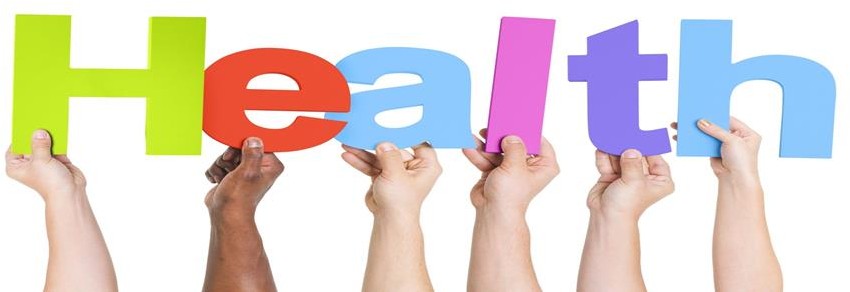 Definition of health
WHO recent definition: 
To reach a state of complete physical, mental &  social wellbeing, an individual or group must be  able to:
hope
identify and to realize aspirations,
to satisfy needs,
and to change or cope with the environment.
Health is a positive concept emphasizing social &  personal resources, as well as physical capacities.
Lay definition of health
We use the term “lay” to mean people who are neither health care professionals nor health services researchers, but who may have specialized knowledge related to health. This includes patients, the general public, and consumer advocates
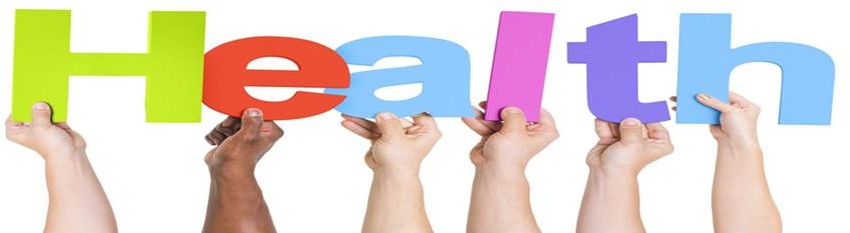 Lay definition of health
health is a relative situation and related to  personal expectations
Health is a positive concept
Depend on factors like: age, gender, culture,  ethnicity, disability..etc
E.g. Evil eye
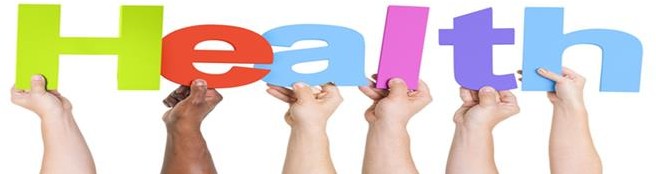 Lay definition of health
Health as not ill: you are healthy when you don’t
have any symptoms of disease
Health as absence of disease/health despite  disease: focusing on disease (medical model).  Used by people who feel healthy despite disease
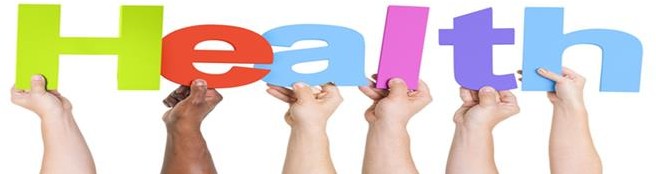 Lay definition of health
Health as behavior: based on healthy behavior
Health as physical fitness: mostly used by men of  all ages. Focus on playing sports & being slim
Health as energy: vitality & enthusiasm used by  women & older men
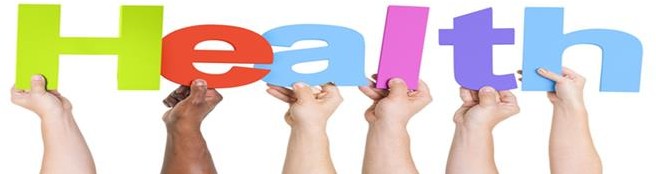 Lay definition of health
Health as a social relationship: used by women.  Focus on having good relationship with others &  ability to help other people
Health as function: being able to carry everyday  tasks. Used by men especially older people
Health as psychosocial well-being: energy,  having social relationships and viewed as a state  of mind
Wellness
A term used to mean healthy balance of the  mind, body & spirit that results in an overall  feeling of well-being
The dimensions of wellness may include
Mental
physical,
spiritual,
social,
occupational
environmental health conditions
Wellness
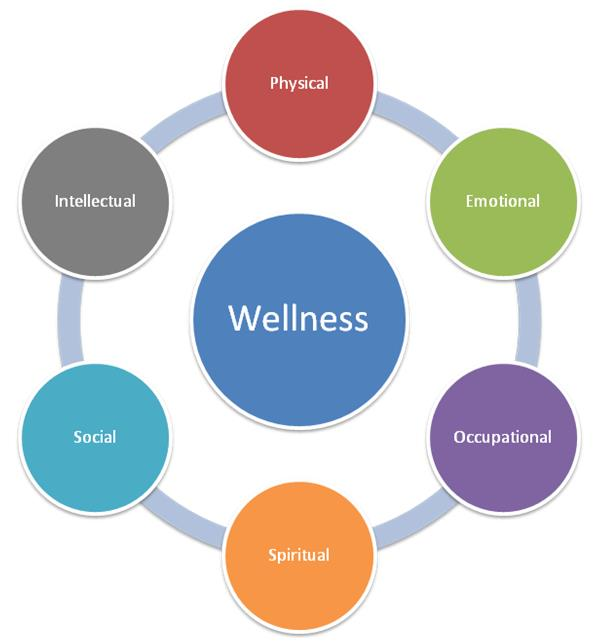 Models of health
Models of health
Biomedical model
Social model of health
Biomedical model
Components of the Palestinian Health Care  Delivery System
Do we have a health care or an illness treatment  System?
Hospitals
Physicians
The Doctor-Patient Relationship
Nurses
Medical & Nursing Schools
Primary health care clinics at various levels
Nursing Homes
Pharmaceutical / Drug Companies
Medical supplements & device makers
Insurance Companies
Medical Providers Primary Roles
Physicians
Have the authority to  diagnose, prescribe  treatment
Certify death or  competency
Most are specialists  today
Nurses
Assist in medical  settings under the  supervision of a  physician
Have less education  than physician
Most are women
Men nurses are  increasing..
The biomedical model
Health is the absence of disease & disease is the  absence of health
Illness can be reduced to disordered bodily  function within the individual
Health services treat sick & disabled people  largely within specialisms
Health services are remedial and curative
The biomedical model
Each disease is thought to be caused by a  specific pathogen, often leading to over-reliance  on pharmacological intervention
The production of medical knowledge via the  use of scientific research methods is valued over  the use of qualitative research methods
Health professionals are the “experts” with the  power to diagnose disease & decide on  treatment
Surveillance
Surveillance: observation of individuals/  populations
It is normal part of everyday life & is another  example of how people’s lives have become  medicalized
For example: asking women to do cervical smear,  mammogram & men to do tests for prostate cancer
Evidence suggests that Surveillance serves to create  tension & anxiety
The social model of health
What are social determinants of health?
The social determinants of health are the  conditions in which people are born, grow, live,  work & age

These circumstances are shaped by the  distribution of money, power & resources at  global, national and local levels. (WHO)
The social model of health
3 characteristics:
Health & disease are socially produced: biomedicine  is reductionist because it assumes that disease is natural  & located in the individual
While biomedical model assumes a direct relationship between  pathology & disease, the social model recognizes  other factors that play role in determining who  become sick & why
Medicine is neutral & scientific. Social model  emphasizes the way in which health care is  influenced by a range of social factors
Experience of illness, sickness &  disease
Illness & Social Order
Illness is a threat to social order
If too many people are sick at one time, it  affects our ability to perform tasks necessary  for continued operation of society
Ill health is a form of abnormal & disruptive to  the normal functioning of society
Sick Role
Sick role:
societal expectations about attitudes &  behavior of a person labeled as ill
the sanctioning of illness within society

Illness behavior: actions of people when they  feel unwell
Illness behavior
Factors influencing help-seeking behavior:
The extent to which symptoms are visible & recognizable
Their perceived seriousness & consequent levels of  anxiety
The extent to which they impact on the sufferer’s life
Their perceived frequency & persistence
The degree to which an individual can tolerate them
Knowledge about what symptoms may mean
Competing explanations for the symptoms
Availability of treatment & assistance
On being sick: roles & responsibilities
The patient:
Is exempted from normal social role &  responsibilities i.e. going to work
Is not responsible for his/her illness & cannot  get well on his/her own, cannot “just pull  himself together”
Must want to get better
Must seek technically competent help & comply  with treatment
On being sick: roles & responsibilities
The doctor:
Must act in a professional & objective manner
Must do everything possible to help the patient  recover
Must be well trained & competent
Must be able to examine the patient
Stigma & disease
Stigma: social disgrace attached to any  condition
Is a powerful discrediting label that can change  & spoil the way in which the person viewed.
Stigma & disease
Stigma can occur in 2 types:
Discrediting conditions that are visible to  others: such as eczema, psoriasis, physical  impairment
Discrediting conditions that are not visible to  others or can be easily concealed: such as  epilepsy, HIV, depression or diabetes.
Stigma & disease
In the case of Down’s syndrome, it is discrediting  condition as the facial features of the individual are  distinct from those of other people, thus  immediately stigmatizing the person.
Some conditions lead to stigma because of the moral  attributes related to particular condition i.e. HIV/AIDS are  associated with sexual promiscuity, drug use &  homosexuality
So, person with HIV/AIDS experience “enacted  stigma” a type of stigma leads to actual  discrimination.
Health, holism & nursing
Holistic approach: acceptance that health is  determined & defined by inter-related social,  psychological and biological factors.
Holism:
an approach which seeks to move away from a  biological model
A theory that considers the parts of a whole as  interconnected & interdependent
Health, holism & nursing
Ideally, nursing care is known to be provided  within a holistic framework
In reality, nursing work is messy & contingent
Lack of resources can limit the amount of time  that nurses devote to each individual patient,  which interferes with provision of holistic care
Any question ?